Влияние биоритмов на физическую работоспособность учащихся
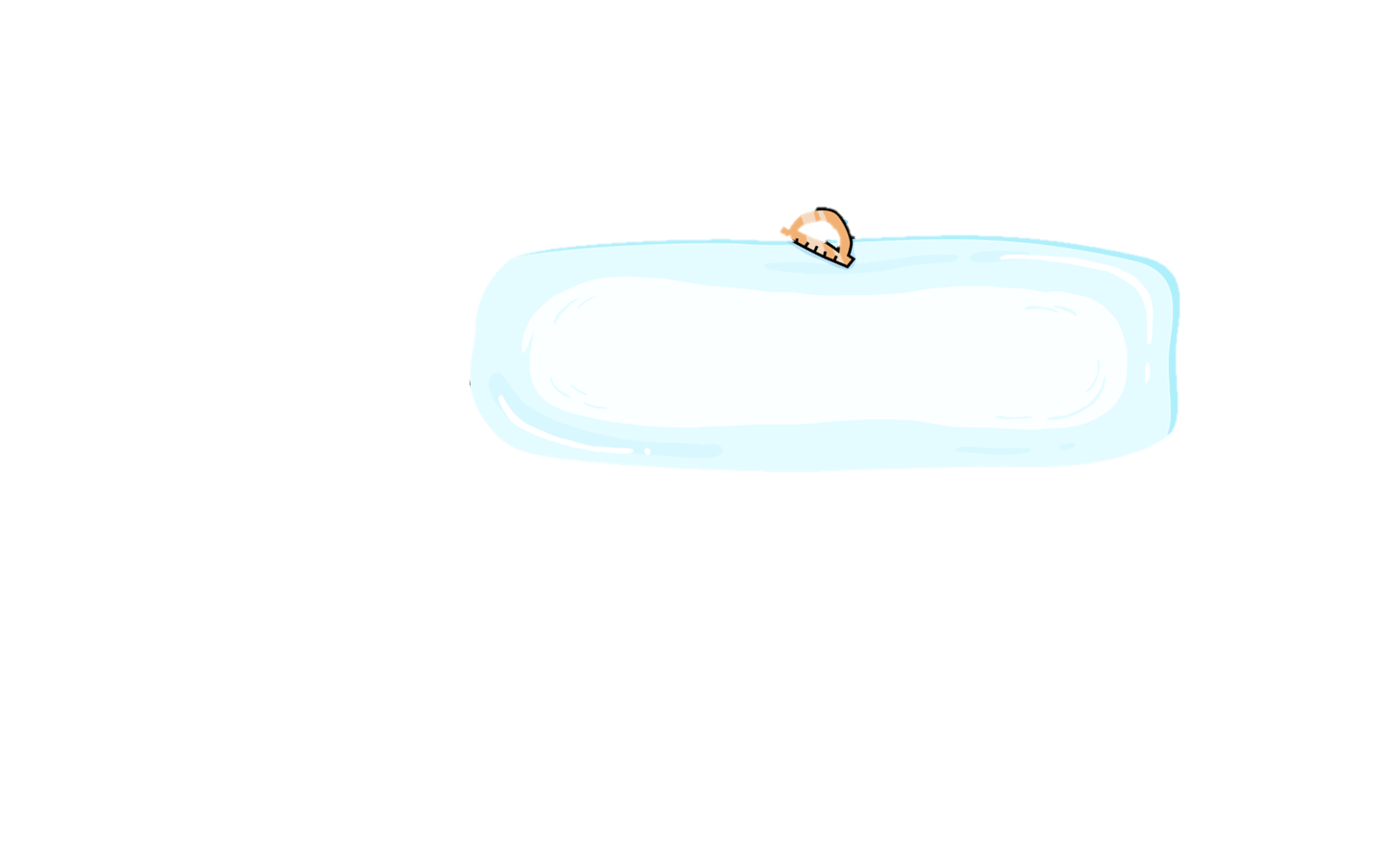 Выполнила 
Королева Александра
Цель исследования – изучить влияние биоритмов на физическую работоспособность учащихся.Задачи исследования:- рассмотреть теоретический материал по теме исследования,- провести исследования роли биоритмов в жизни современного школьника,- проанализировать данные исследования, сформулировать выводы по полученным данным,- составить рекомендации для улучшения работоспособности учащихся.Методы исследования: тестирование учащихся, наблюдение за учащимися на уроках, опрос учащихся, учителей и родителей.Структура исследования представлена введением, теоретической частью, практической частью, заключением, списком использованных информационных источников и литературы и приложениями.
Биоритмы – цикличность процессов в живом организме
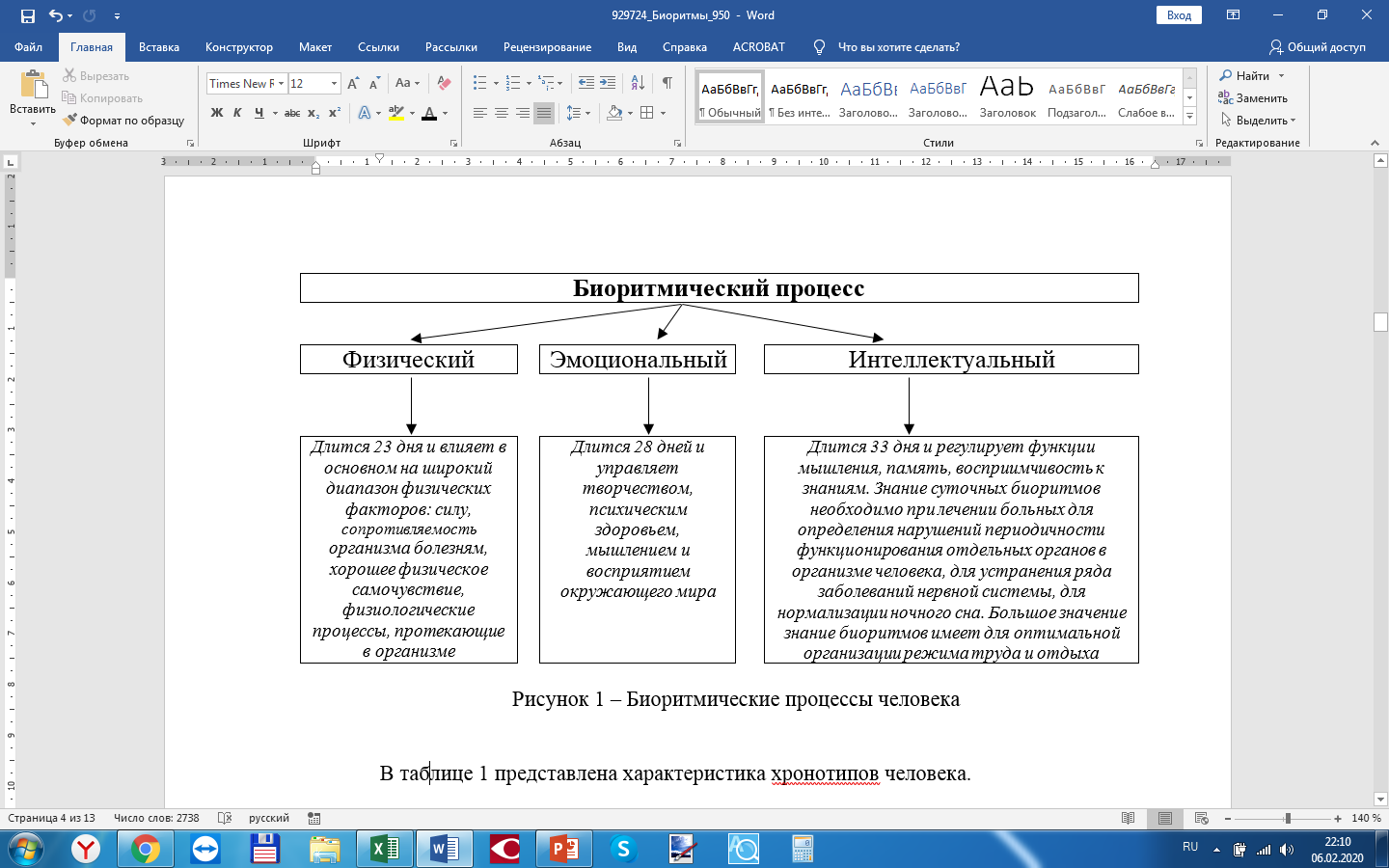 Характеристика хронотипов человека
Работоспособность - ряд предельных возможностей и функций человека в определенном виде деятельности
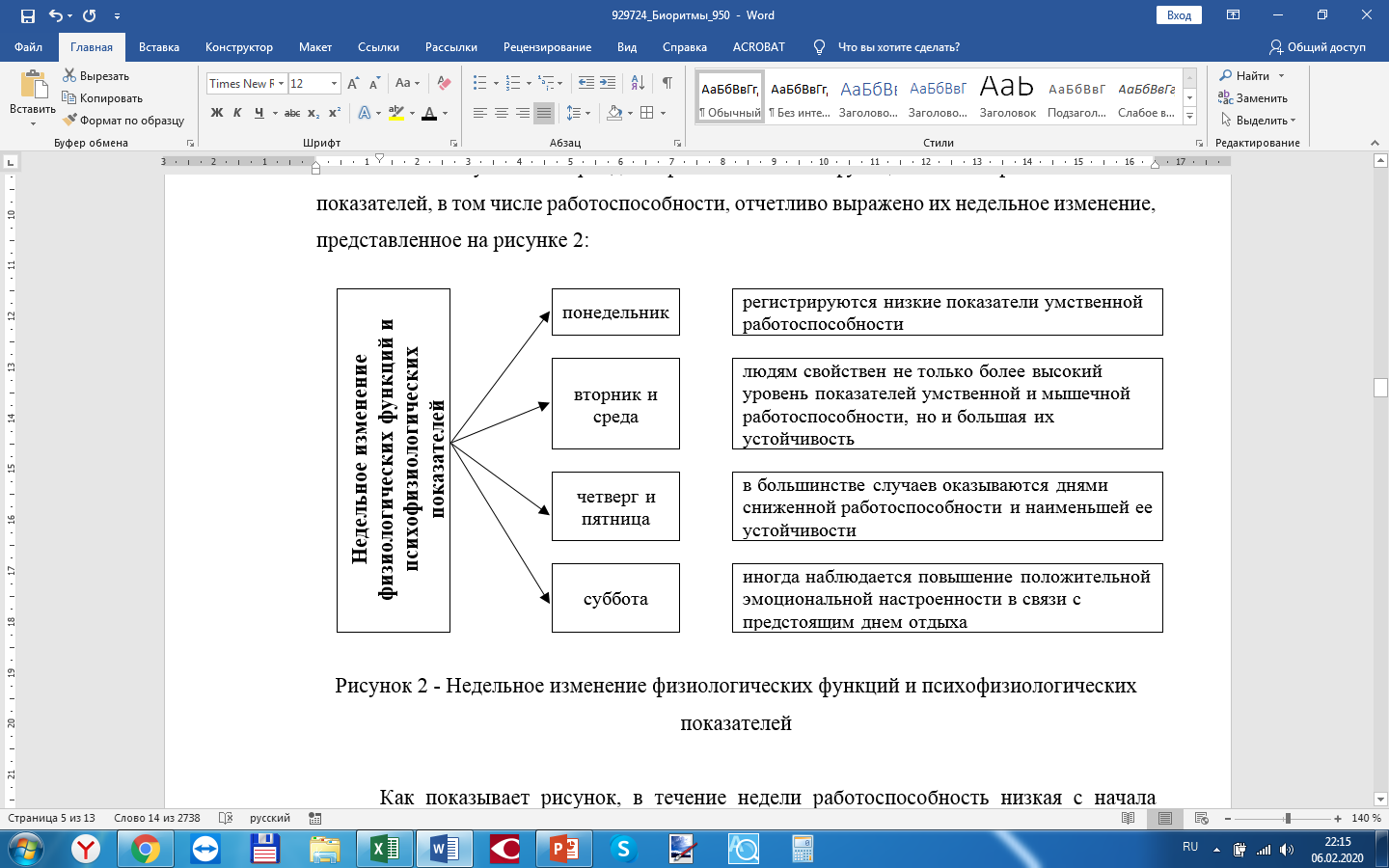 Наиболее заметными являются дни с критическим, нулевым значением. Иногда все биоритмы совпадают в нулевой точке. Это редкие дни, но в эти дни человеку нужно быть внимательным, сдерживаться напряжения. Однако, те дни, когда все биоритмы в самой верхней точке, также бывают редко
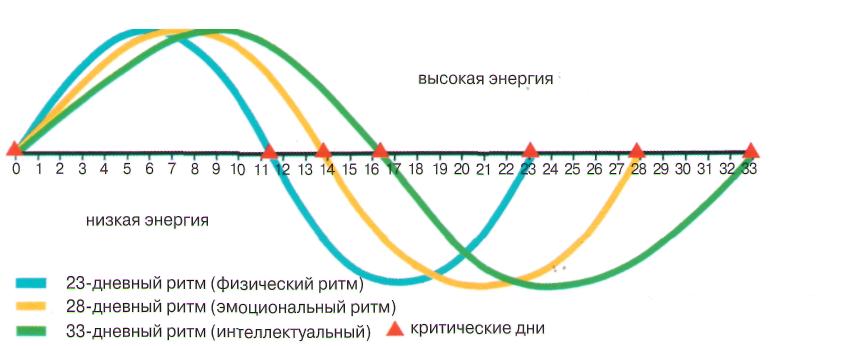 Исследования роли биоритмов в жизни современного школьника
Результаты тестирования по определению хронотипа
Результаты опроса по определению хронотипа самими учащимися
Данные теста и собственное мнение учащихся расходятся. Это значит, что учащиеся не всегда верно относят себя к определенному хронотипу.
Результаты анкетирования по определению качества сна
Лучше засыпают «Совы». А вот «голуби» чаще всех видят сны. Сон «Жаворонков» наиболее чуткий
Заключение
Выводы
1.Установлена взаимосвязь времени суток и биологическими ритмами учащихся. Это, в свою очередь, влияет на работоспособность учащихся не только в течение дня, но и на протяжении недели.
2.Благодаря школьному расписанию может быть изменен хронотип учащегося: режим дня сказывается на формирование биоритмов учеников.
3.Биоритмы оказывают влияние на работоспособность учащихся, соответственно, на их успеваемость, активность.
Рекомендации
1.Учащиесмя должны планировать свои нагрузки, в том числе физические. Нужно придерживаться определенного режима дня, графика питания.
2.Важно также учитывать и тот факт, что дети с утренним биологическим типом активнее и более работоспособны в утренние часы, поэтому заниматься умственной и физической деятельностью им лучше в первой половине дня, а детям с вечерним биологическим типом – во второй.
Спасибо за внимание!